Муниципальное автономное образовательноеучреждение г.Нижневартовска детский сад № 44 « Золотой ключик»
Экологический проект для детей
6-7лет 
«В царстве грибов»


Составила:
Аминова А.К.
Нижневартовск 2018г.
Мир, окружающий ребёнка, - это, прежде всего,
мир природы с безграничным богатством явлений,
с неисчерпаемой красотой. Здесь, в природе,
вечный источник детского разума. Очень важно с ранних лет
развивать в детях умение созерцать, наслаждаться ею,
вглядываться в неё и вслушиваться" 
 В. А. Сухомлинский
Паспорт программы
Вид проекта: краткосрочный.
Тип проекта: информационно –творческий.
Целевая группа: дети дошкольного возраста 6 -7 лет Педагоги группы, музыкальный руководитель ДОУ.
Родители воспитанников.
Актуальность :в сентябре в наших лесах настала грибная пора. Многие дети вместе с родителями ходили в лес за грибами. А в группе рассуждали о грибах, задавали вопросы о разновидностях грибов, их названиях, строении. Именно поэтому мы решили, что необходимо детям дать более глубокие знания о грибах. Было решено целенаправленно заниматься этой темой и реализовать проект «В царстве грибов»
Сроки реализации: сентябрь -2018г.
Цель проекта:
Формировать представления у дошкольников о разнообразии
 грибов, их строение, значение в природе и жизни человека.
Задачи проекта:
Формировать представления у детей о разнообразии грибов.
Научиться распознавать съедобные и несъедобные грибы.
Познакомить с правилами сбора грибов.
Познакомить со строением и с полезными свойствами грибов.
Развивать умение и навыки использования даров природы для 
сохранения  собственного здоровья.
 Воспитывать любовь и заботливое отношение к природе.
Ожидаемые результаты:
Дети получат представление о строении грибов и 
Значении их в природе.
Научатся различать съедобные и несъедобные грибы.
Выучат пословицы, поговорки, стихи, загадки о грибах.
Приобретут представления о правильном сборе грибов
 и их значении в жизни человека.
Стратегия реализации проекта.
Подготовительный этап
Определение  уровня знаний детей о грибах.
 Подбор видеоматериалов, методической, энциклопедической  и художественной литературы.
Обеспечение дидактическим материалом и наглядными пособиями.
Подбор консультаций, рекомендаций для родителей.
Изготовление дидактической игры «Собери картинку – съедобные грибы»
Изготовление альбома «Съедобные и не съедобные грибы».
Составление рассказов из личного опыта «Как я обирал грибы»
Памятка для родителей  «Как правильно и безопасно собирать грибы»
Этапы реализации проекта
Настольные игры о грибах.
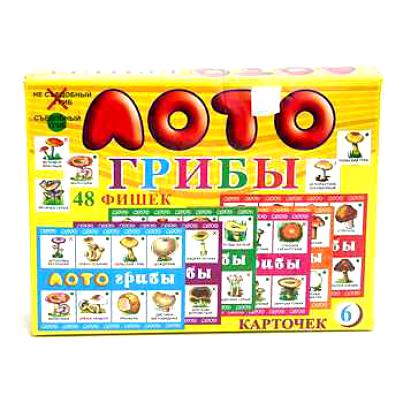 «Такие вкусные грибы»
«Лото грибы»
«Парочки»
«Полное лукошко»
«За грибами в Простоквашино»
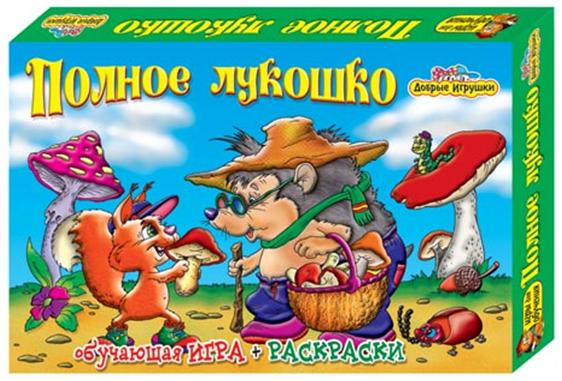 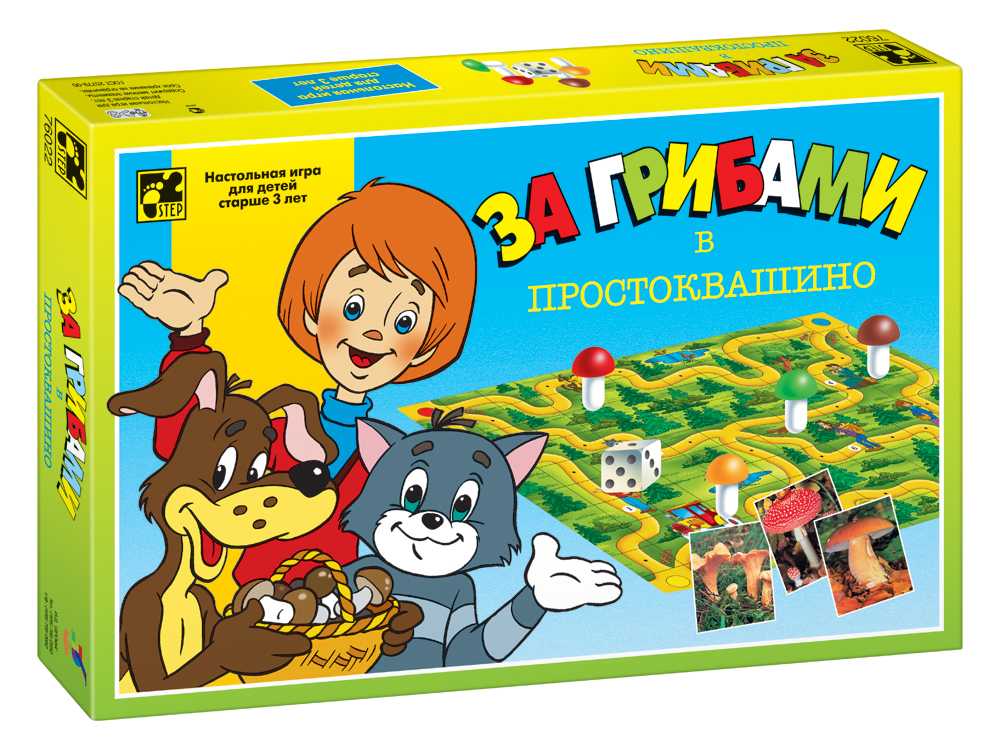 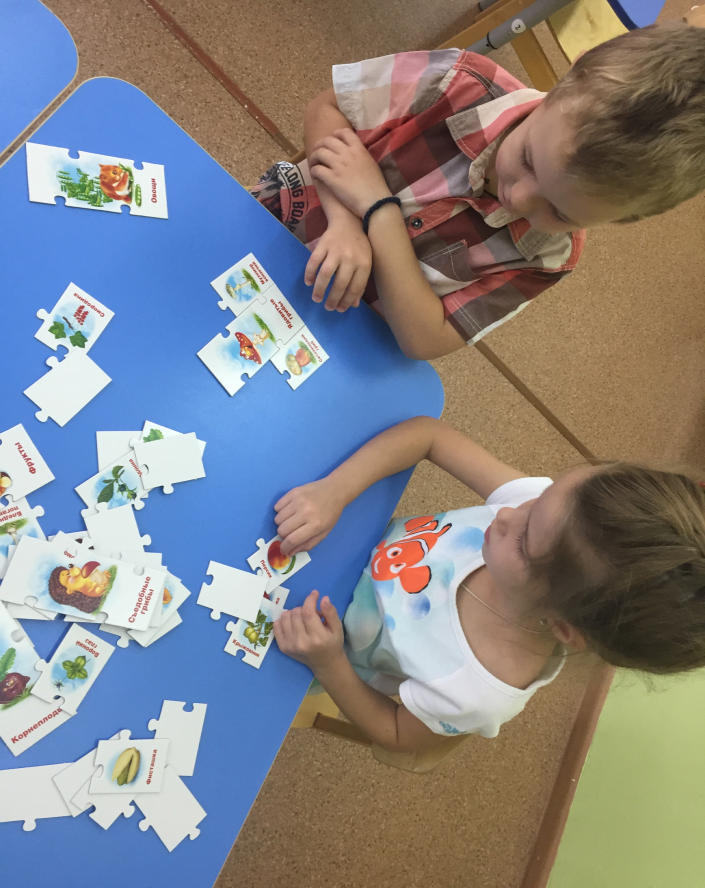 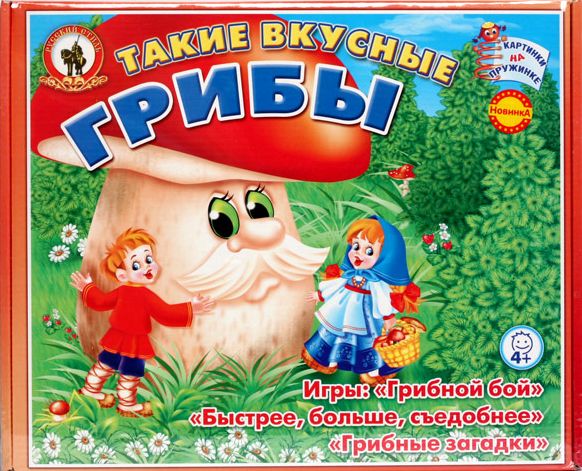 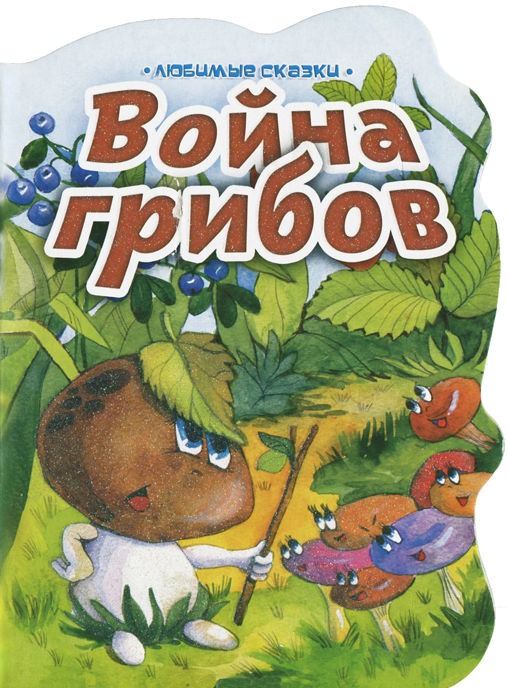 Читали книги о грибах.
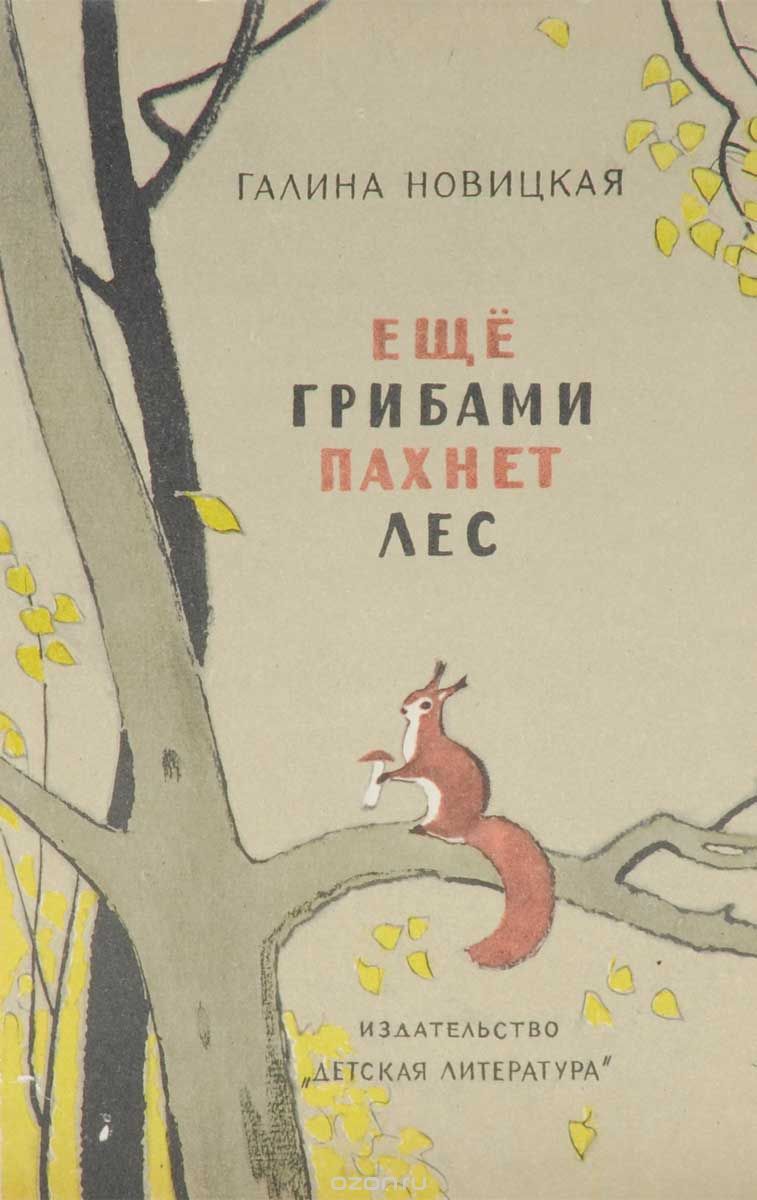 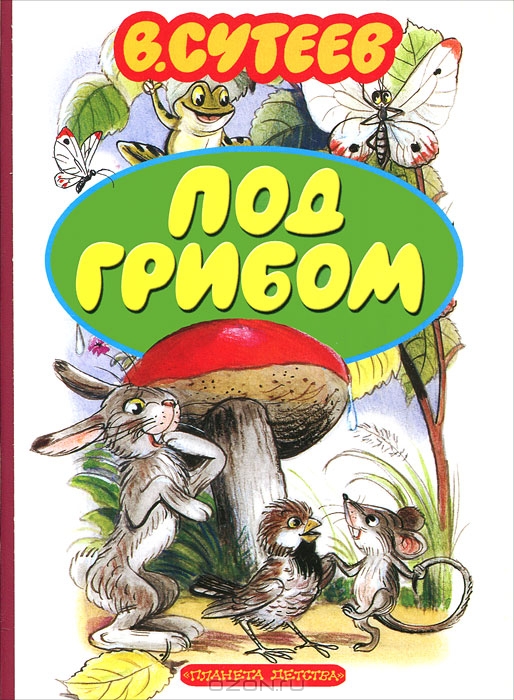 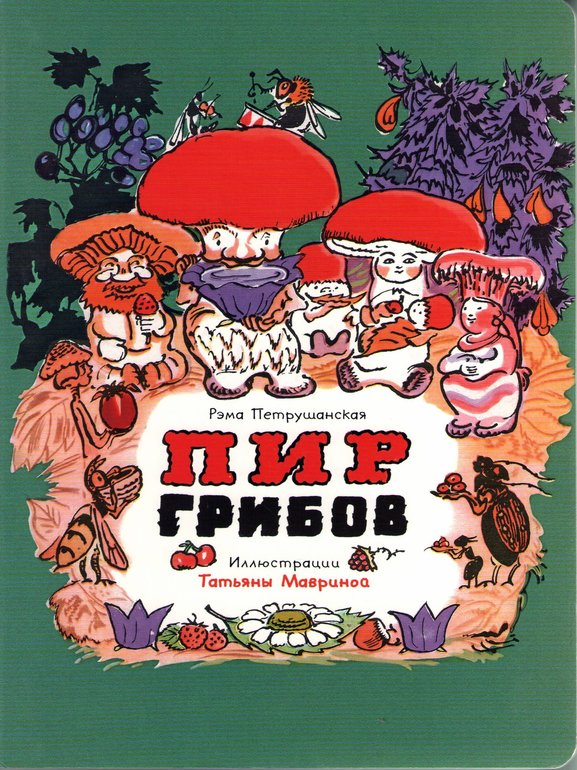 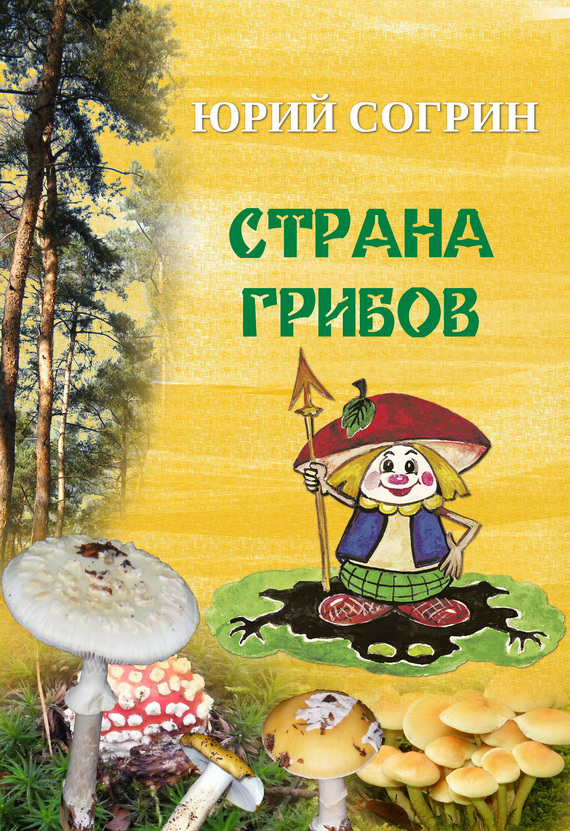 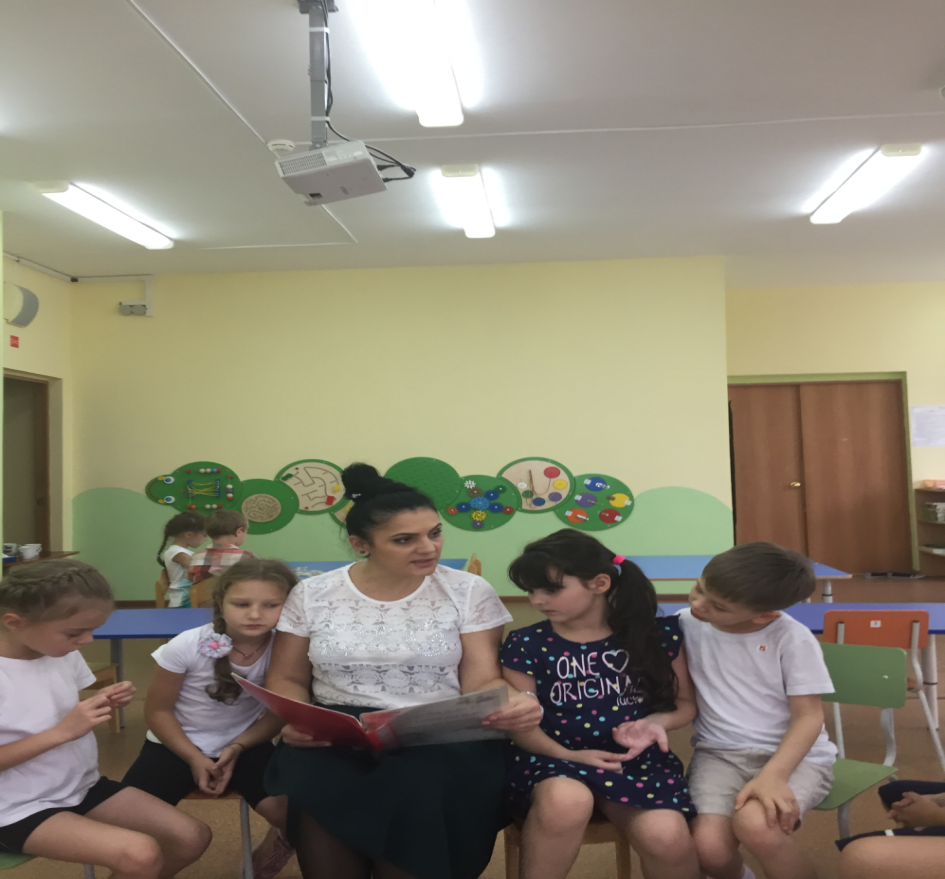 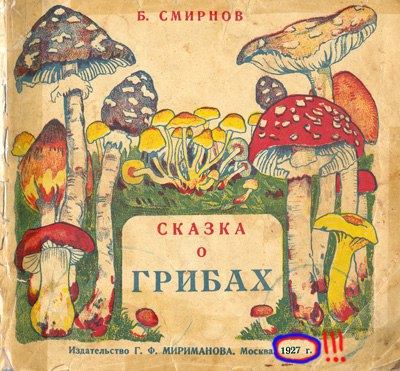 Знакомились с грибами через познавательную литературу.
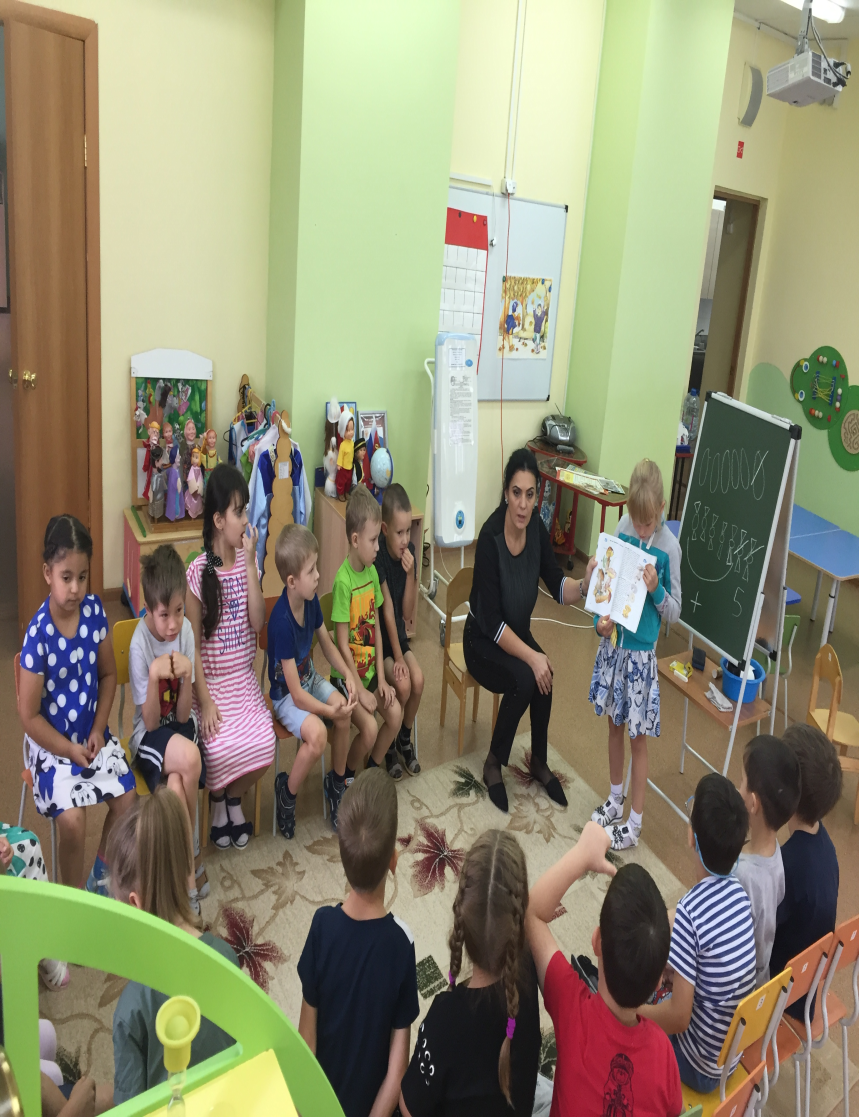 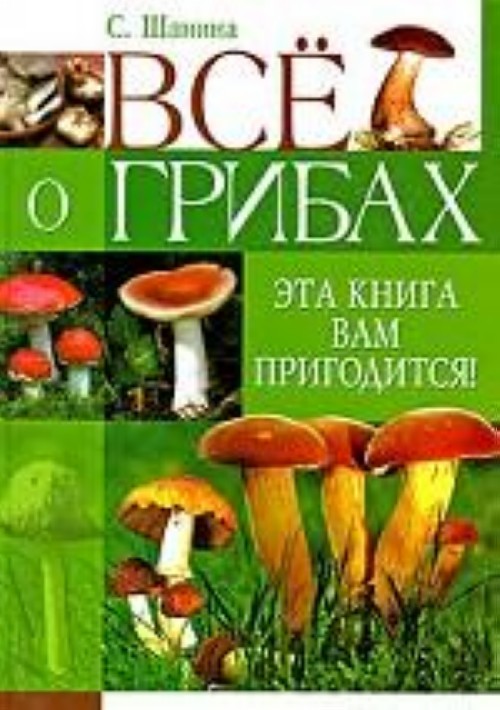 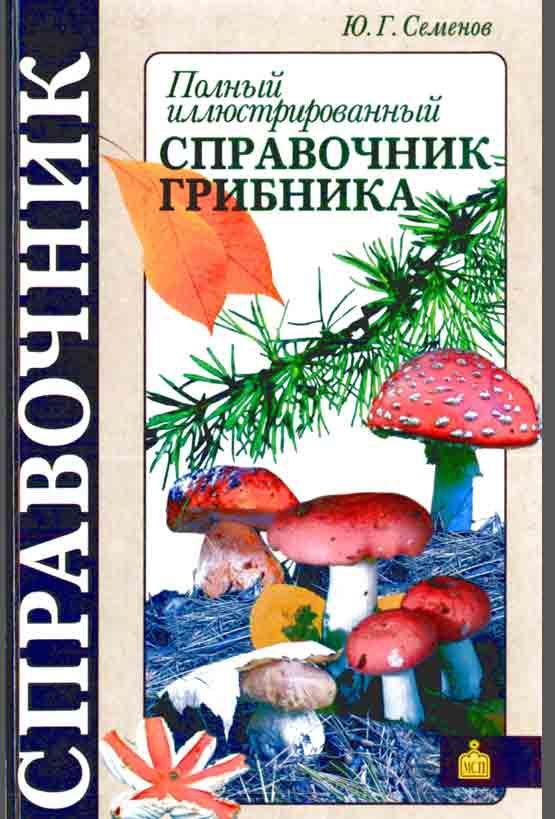 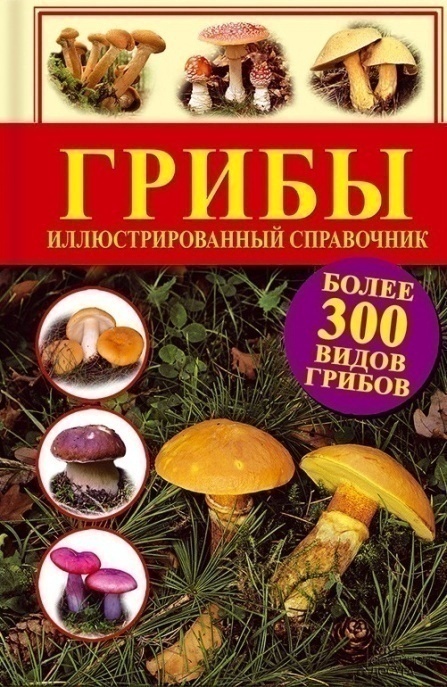 Хочу все знать !
Рассматривали  грибы (муляжи)
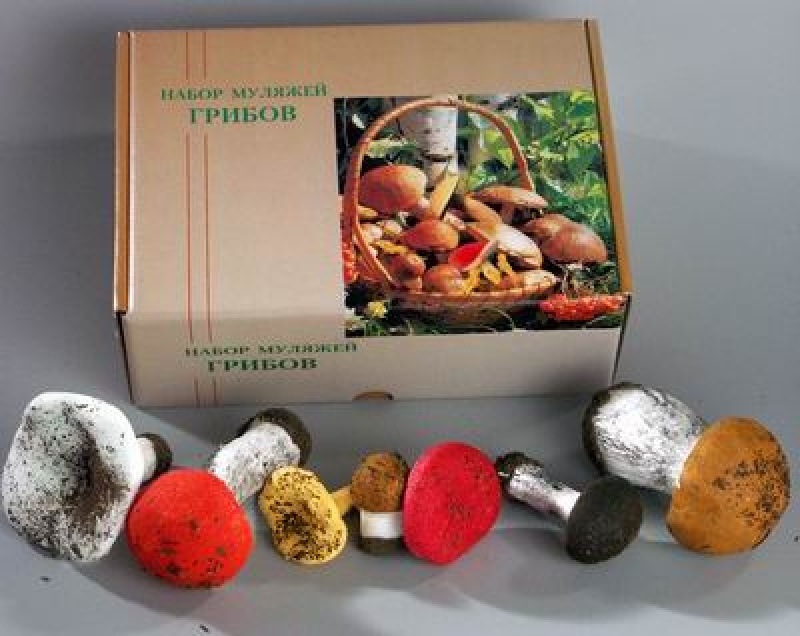 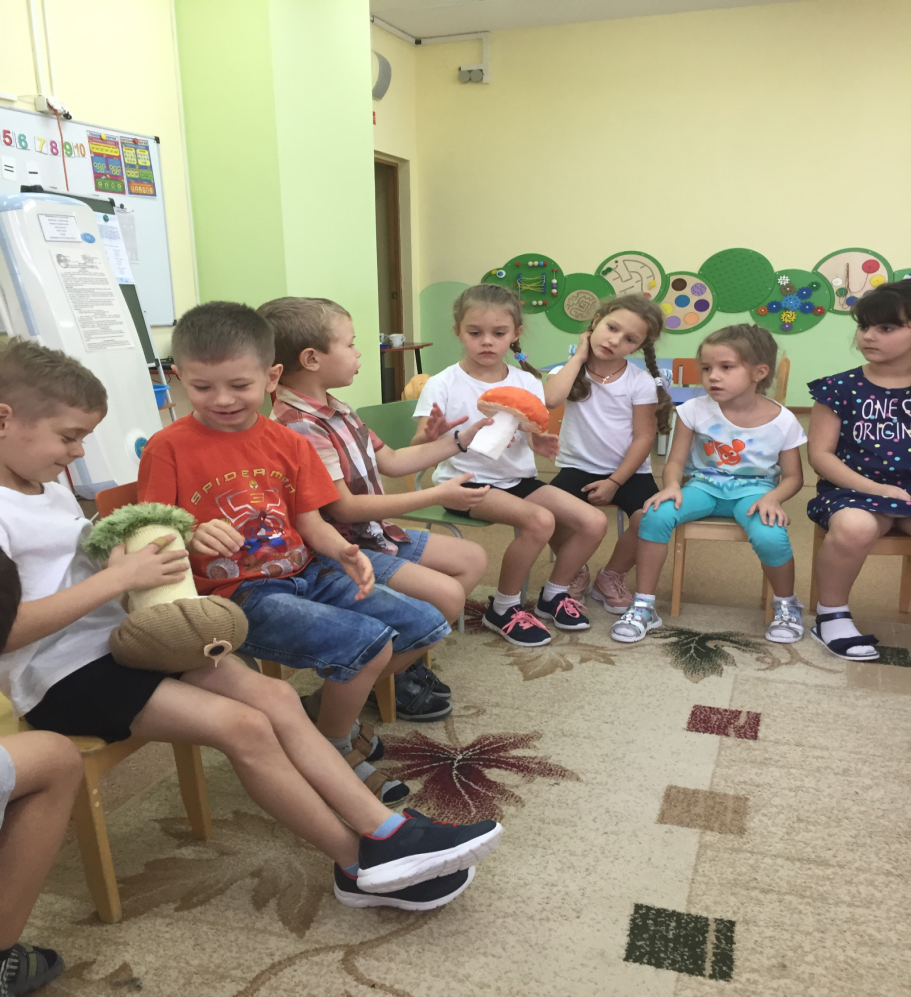 Вот он какие – грибы!
Узнали  о строение грибов.
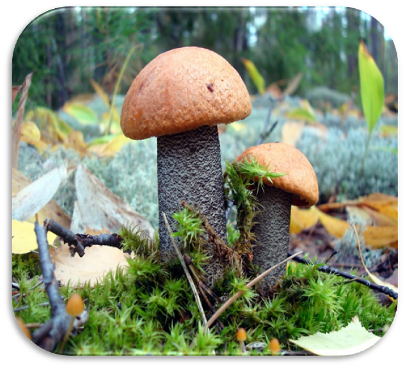 Шляпка
Ножка
Грибница
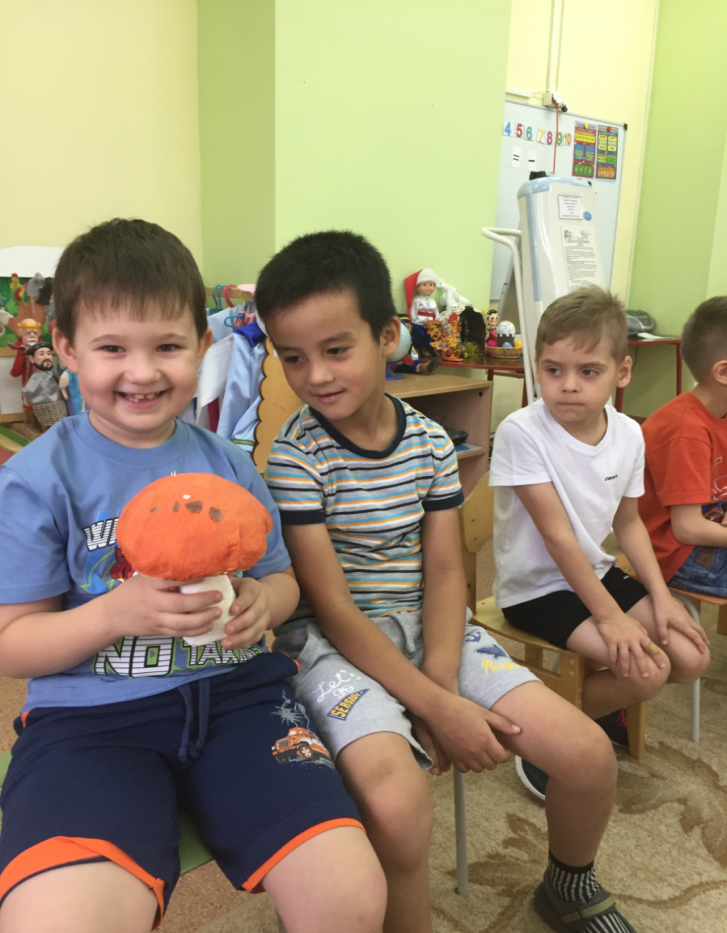 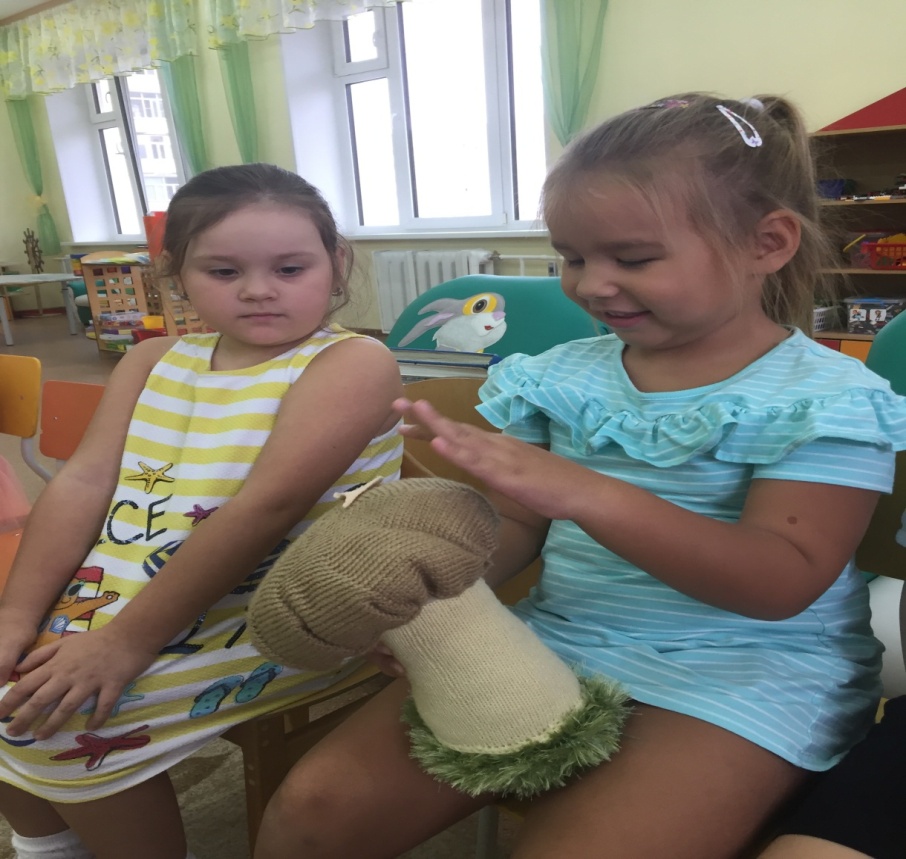 Шляпка
Ножка
Грибница
Составляли рассказы о грибах по мнемотаблицы.
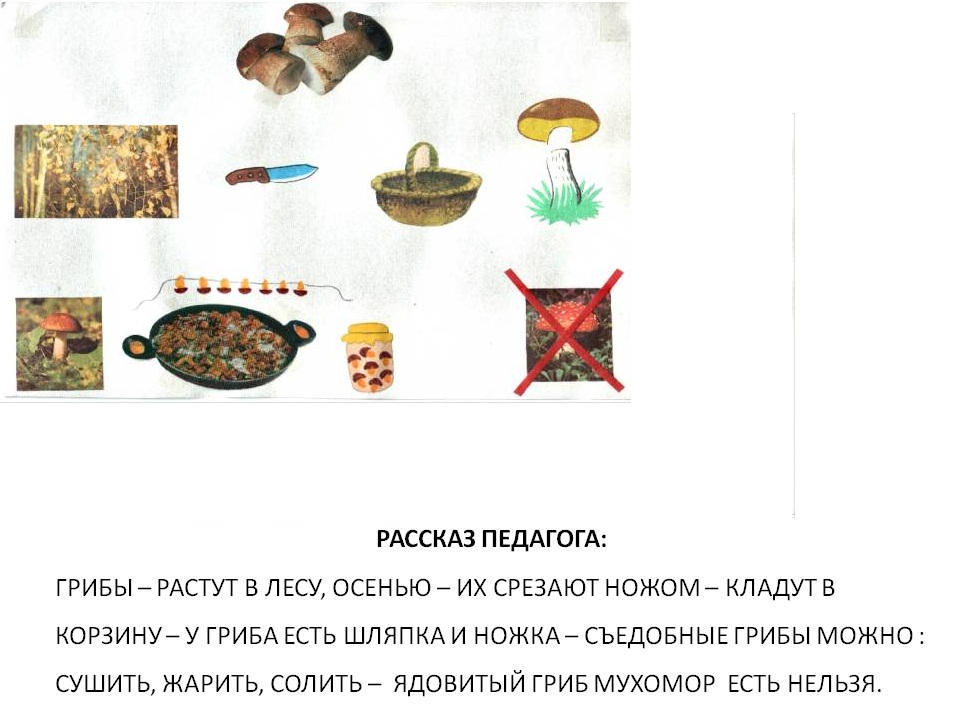 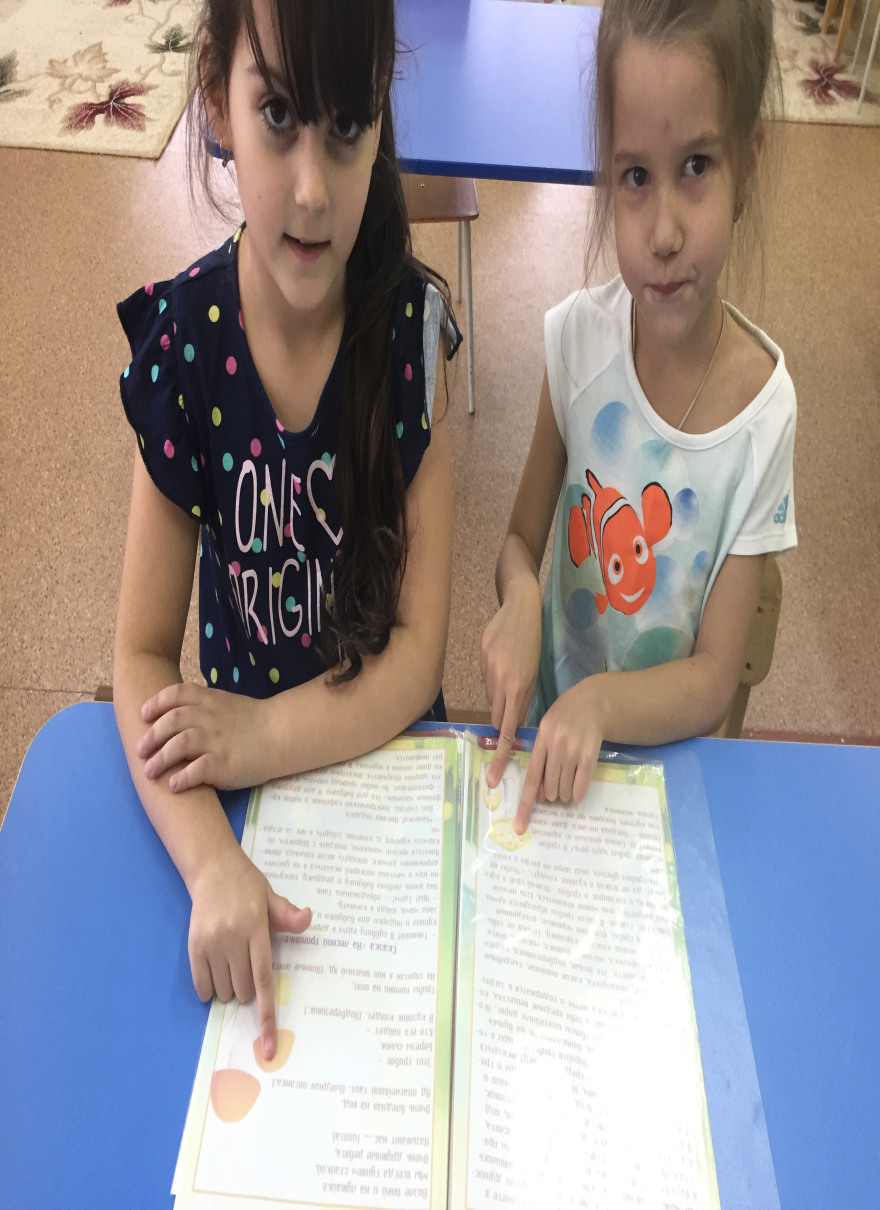 фото
Всё мы знаем о грибах.
Учили пальчиковые игры.
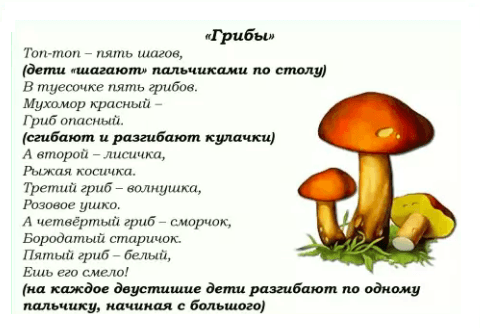 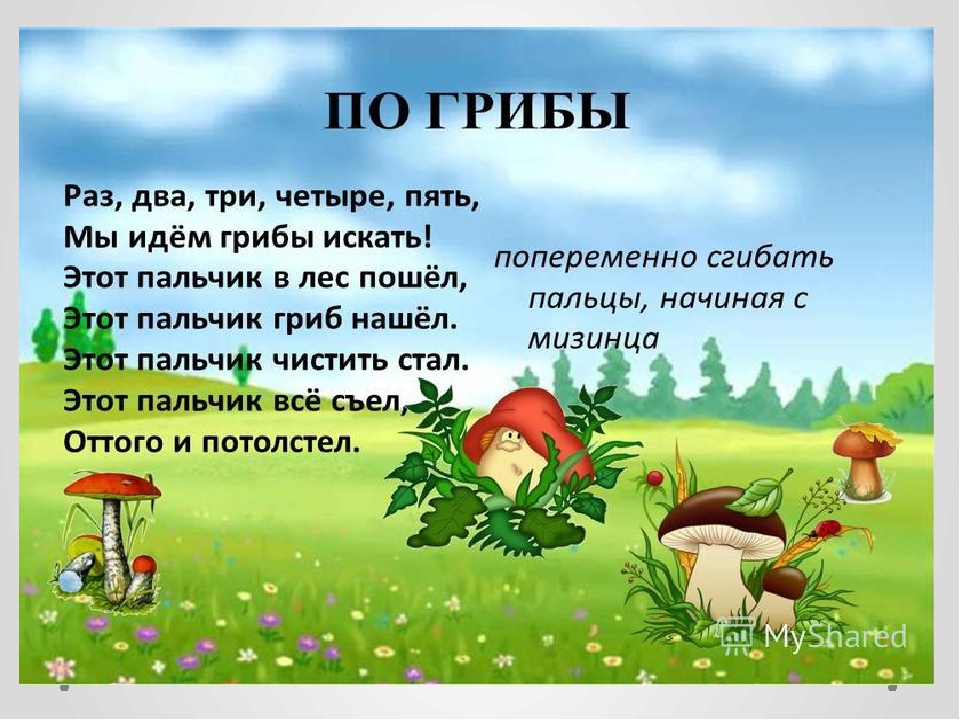 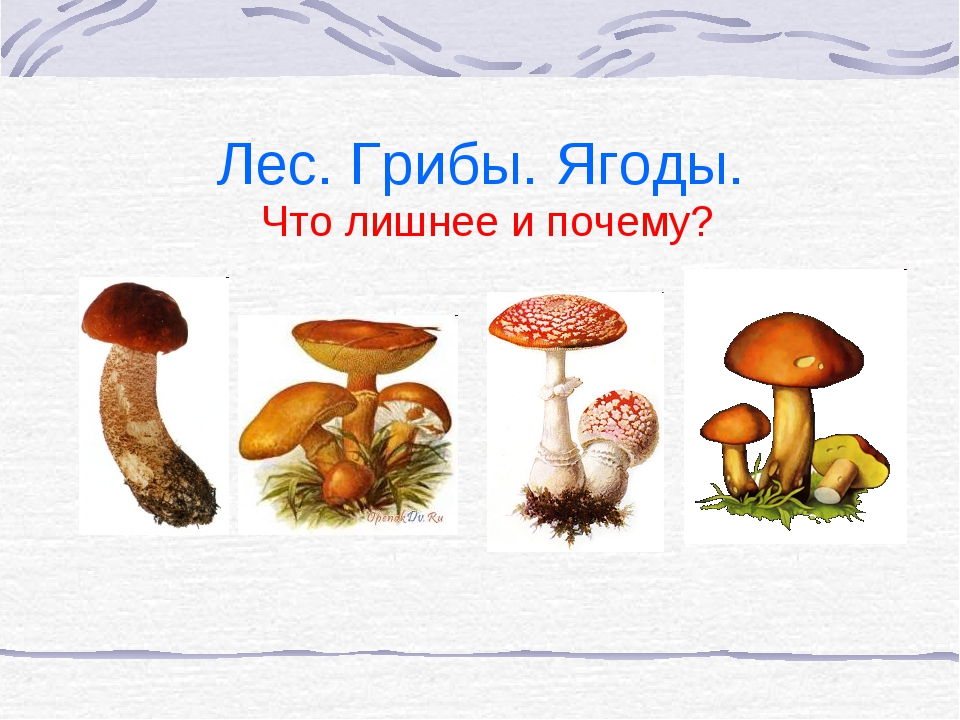 Играли в дидактические игры :
 «Собери съедобные грибы в лукошко»
 «Какой гриб лишний?» 
Игра «Подбери шляпку к ножке»
Игра «Съедобный – несъедобный»
Игра «Сложи картинку» 
«Почему грибы так называются?»
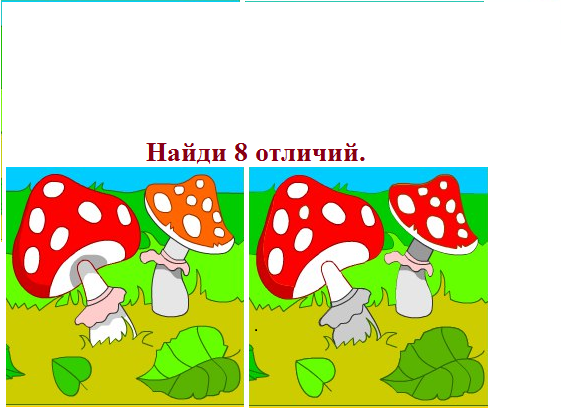 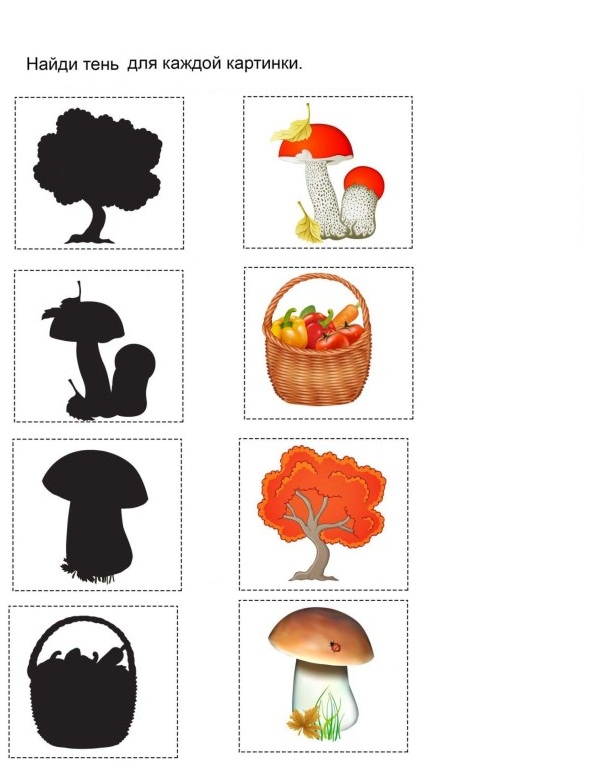 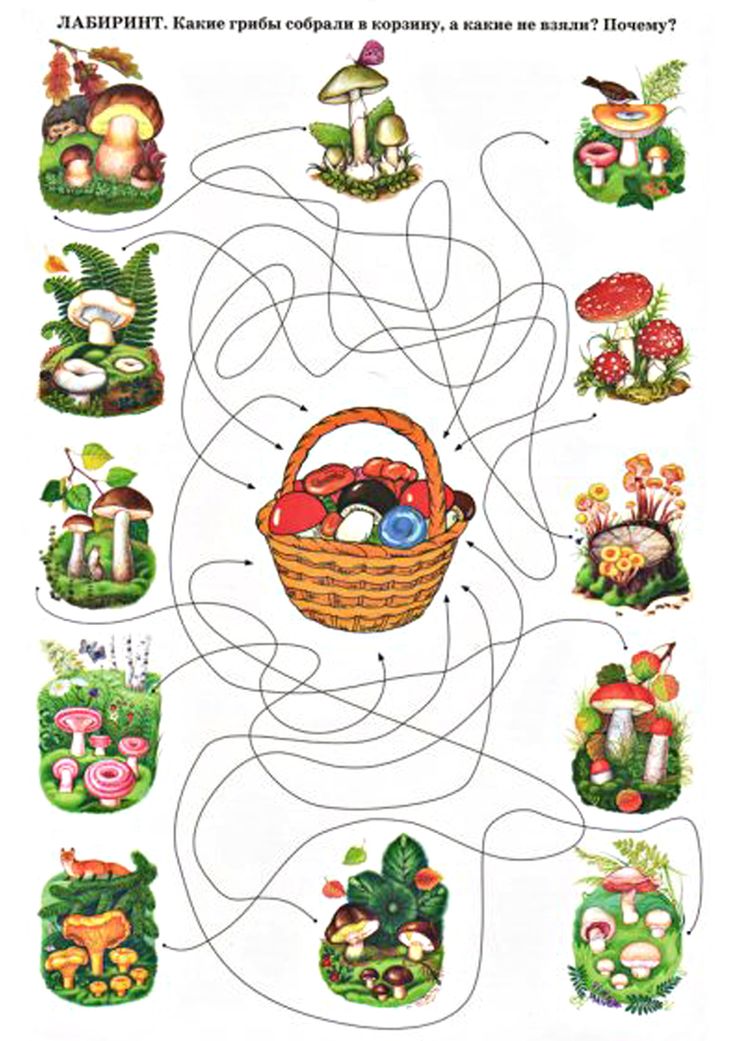 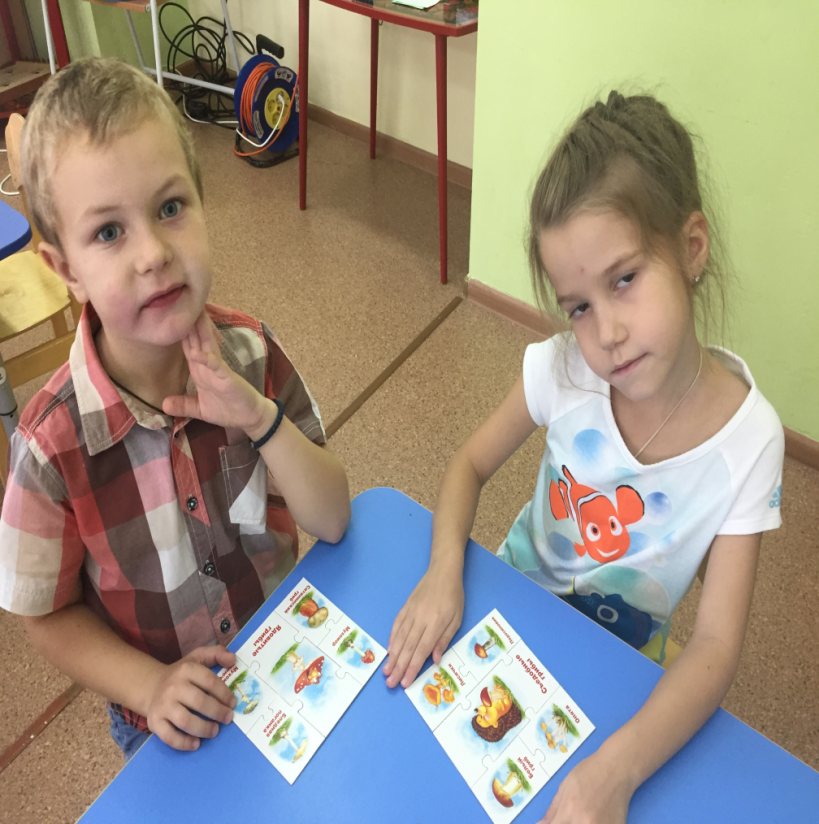 Запоминали пословицы и поговорки о грибах.
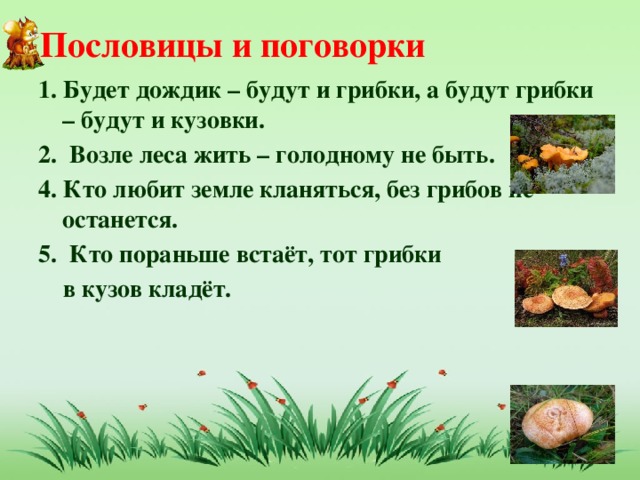 Учили стихи о грибах.
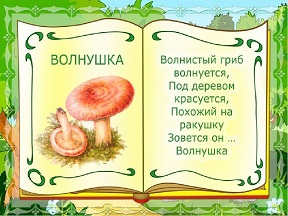 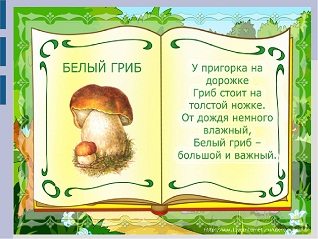 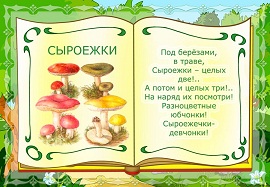 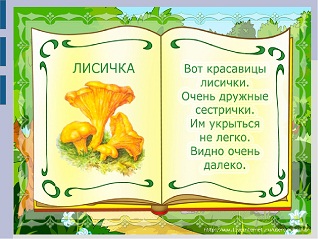 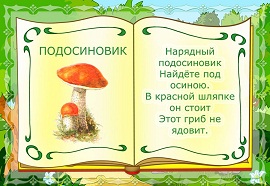 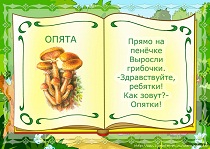 Продуктивная работа.
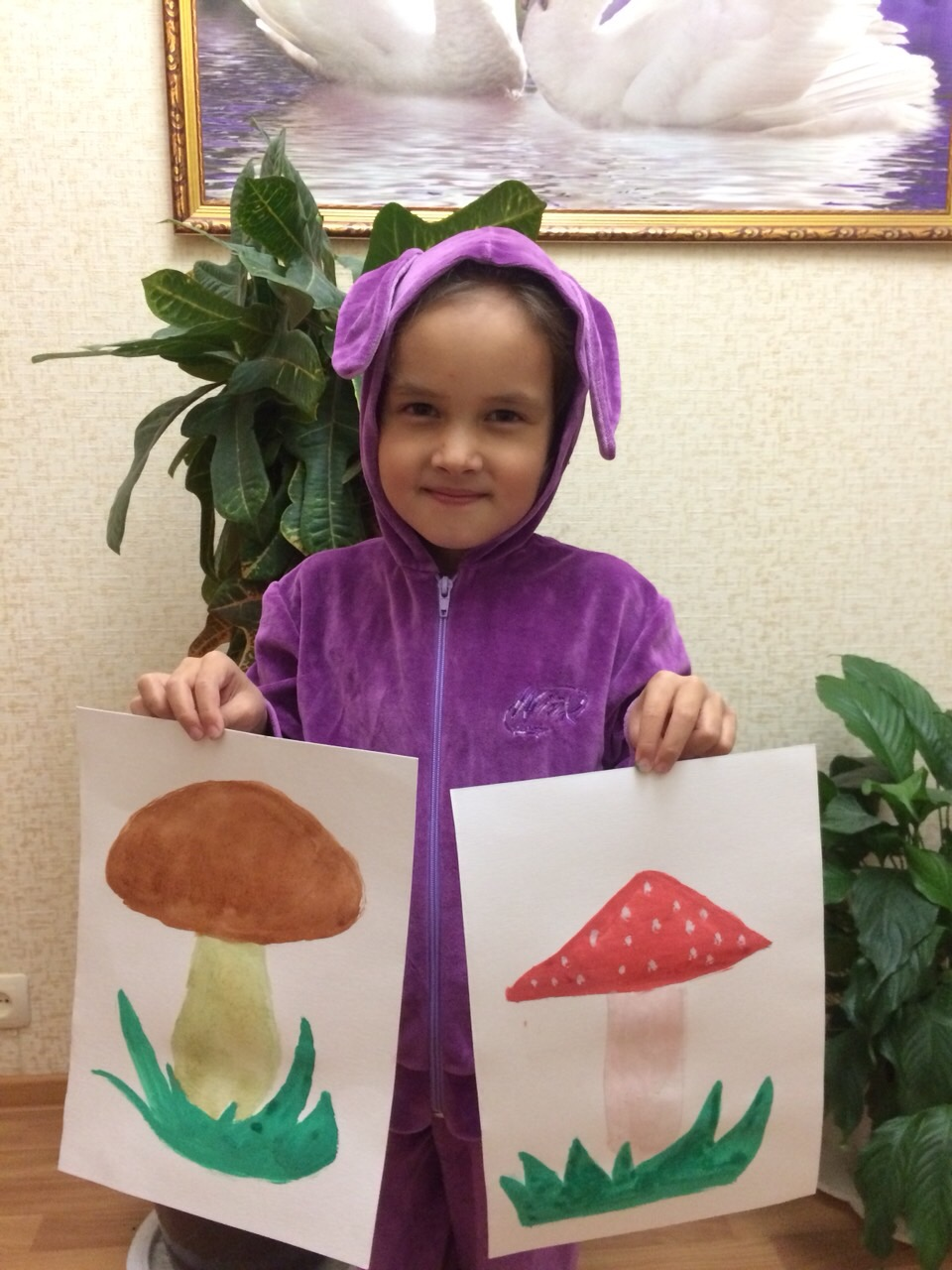 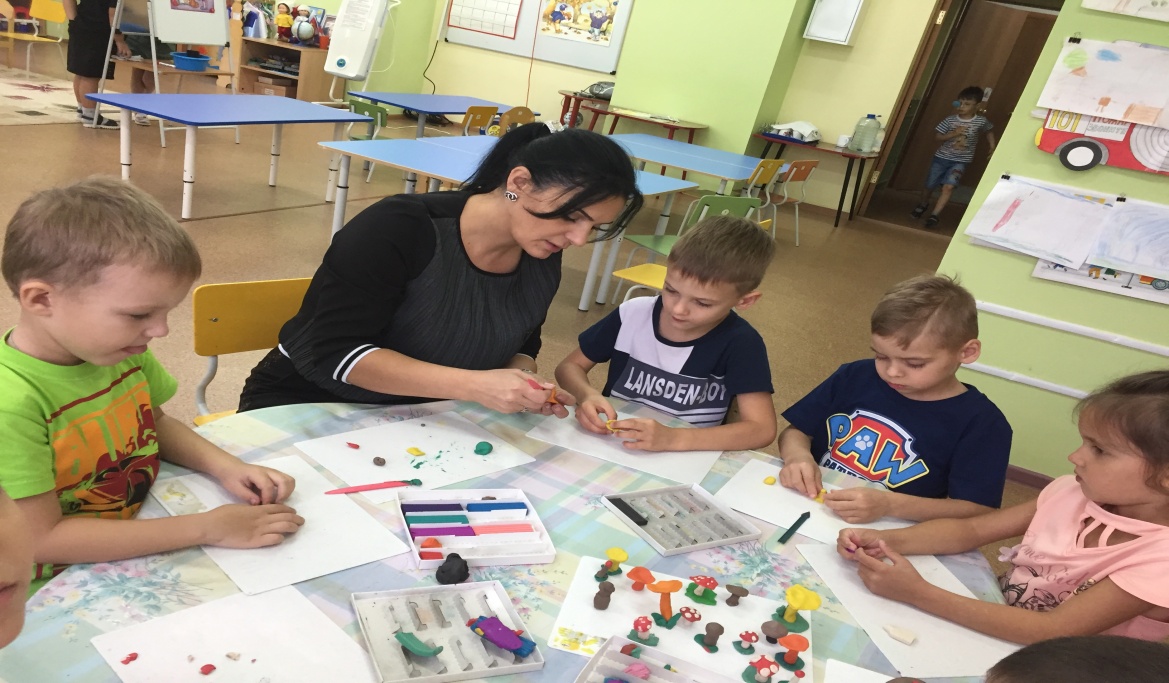 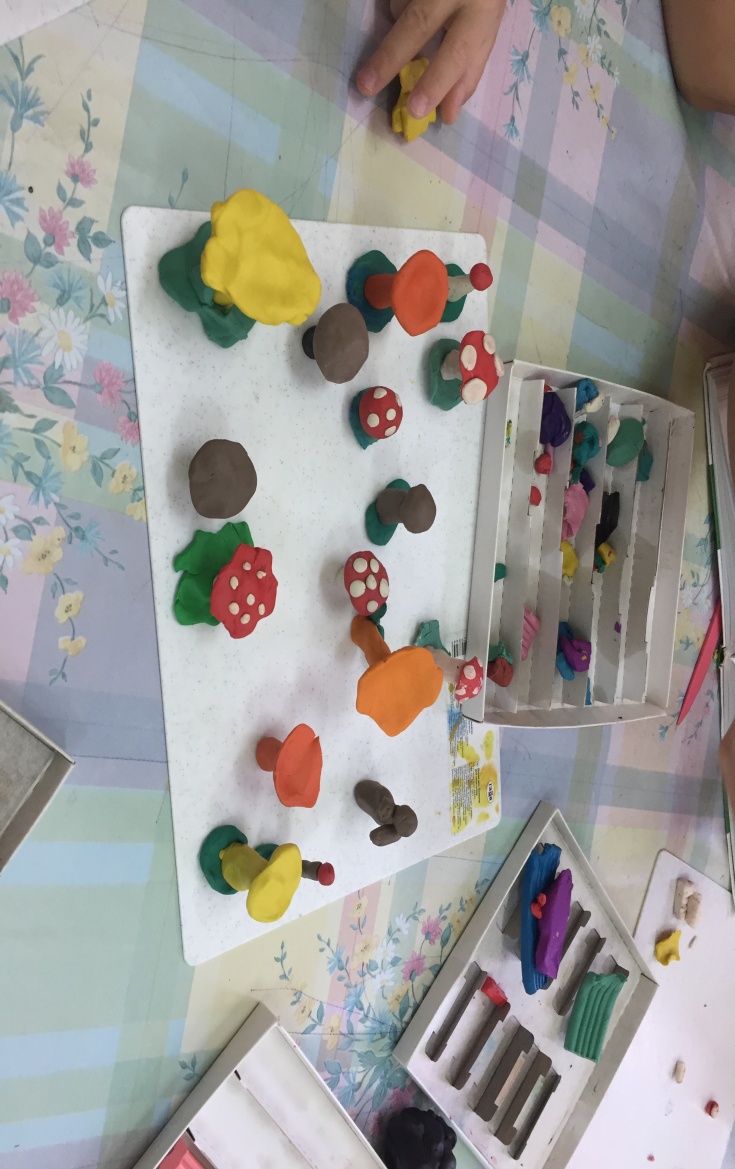 Рисовали, лепили, мастерили.
Работа с родителями.
Составление альбома «Съедобные грибы
Консультации, памятки, 
беседы.
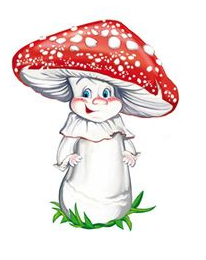 Работа с родителями по проекту
Составление рассказов «Как мы собирали грибы»
Составление презентаций «В поход в лес всей семьёй»
Экскурсия в лес с детьми по грибы.
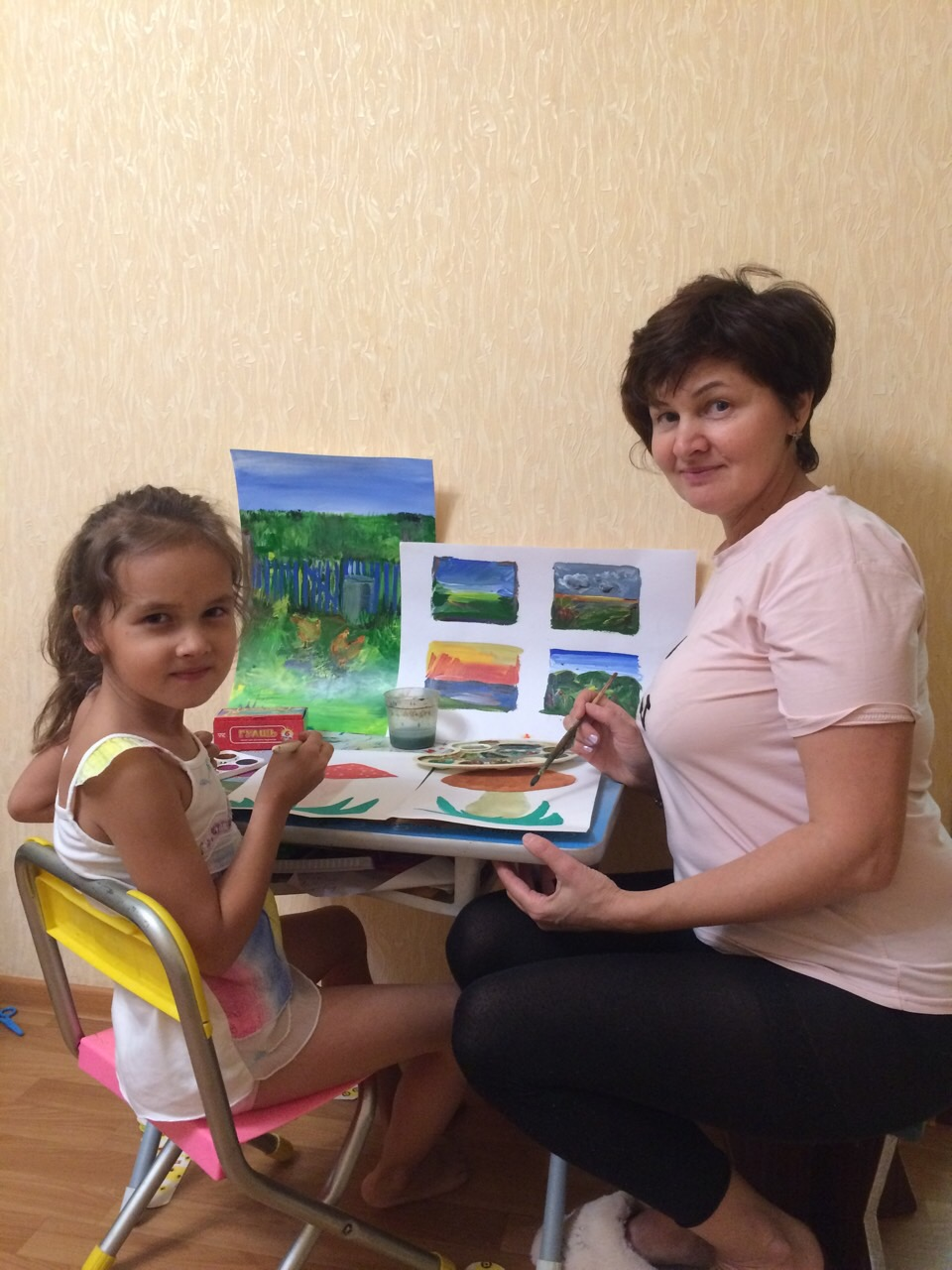 Родители активно принимали участие 
в проектной деятельности: помогали детям 
в сборе информации о грибах (чтение 
и рассматривание энциклопедий, 
журналов, книг, использование 
интернет- ресурсов), в составлении 
небольших рассказов о понравившемся 
грибе или походе в лес за грибами. 
Родители воспитанников с удовольствием приняли участие во всех предложенных мероприятиях:
- Рисование вместе с детьми на тему: «В лес мы пойдём – грибы найдём».
- Выставка поделок из природного материала.
- Участие в игре-викторине «Знаешь ли ты грибы?»
- Чтение предложенной им литературы и поиск новой.
Молодцы, мои друзья –
Постарались вы не зря!
Урожай ваш очень вкусен,
Нынче славный будет ужин!
Но, смотрите, ведь грибы
И не все уж хороши!
Чтоб сварить из них нам суп
Надо разобраться
Где грибок съедобный тут,
А какой опасный!
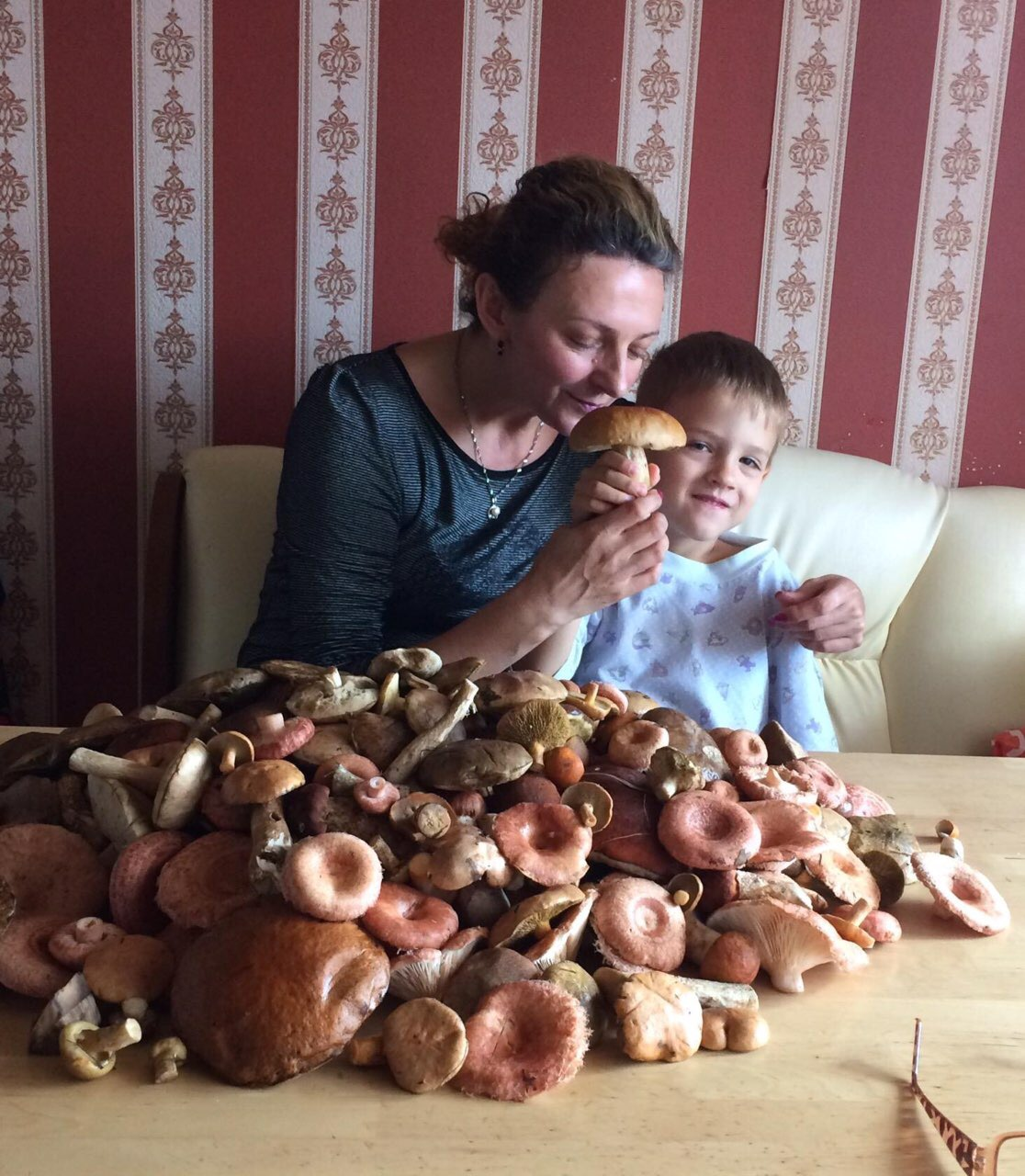 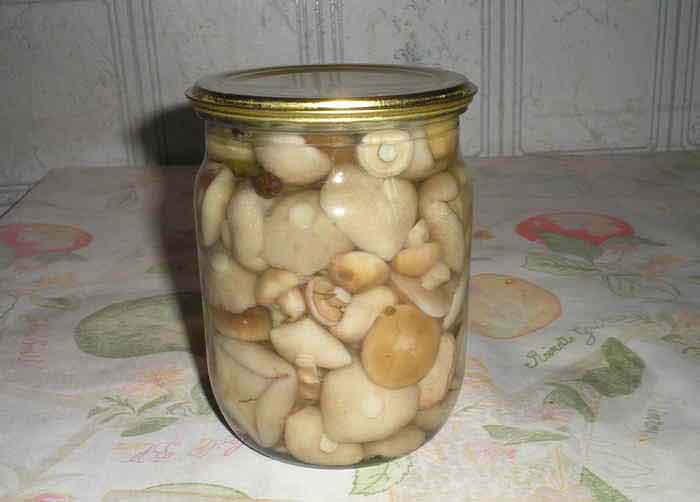 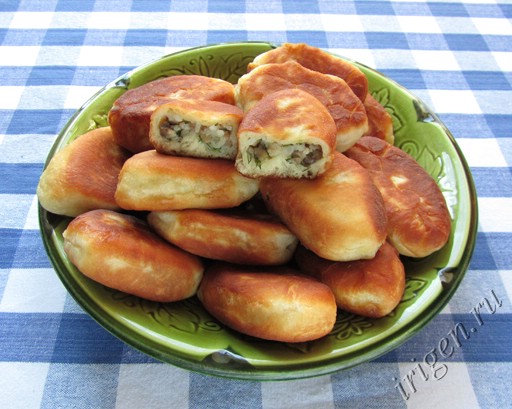 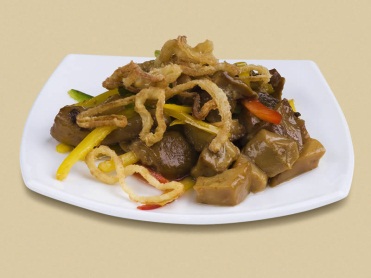 Узнали кому нужны грибы
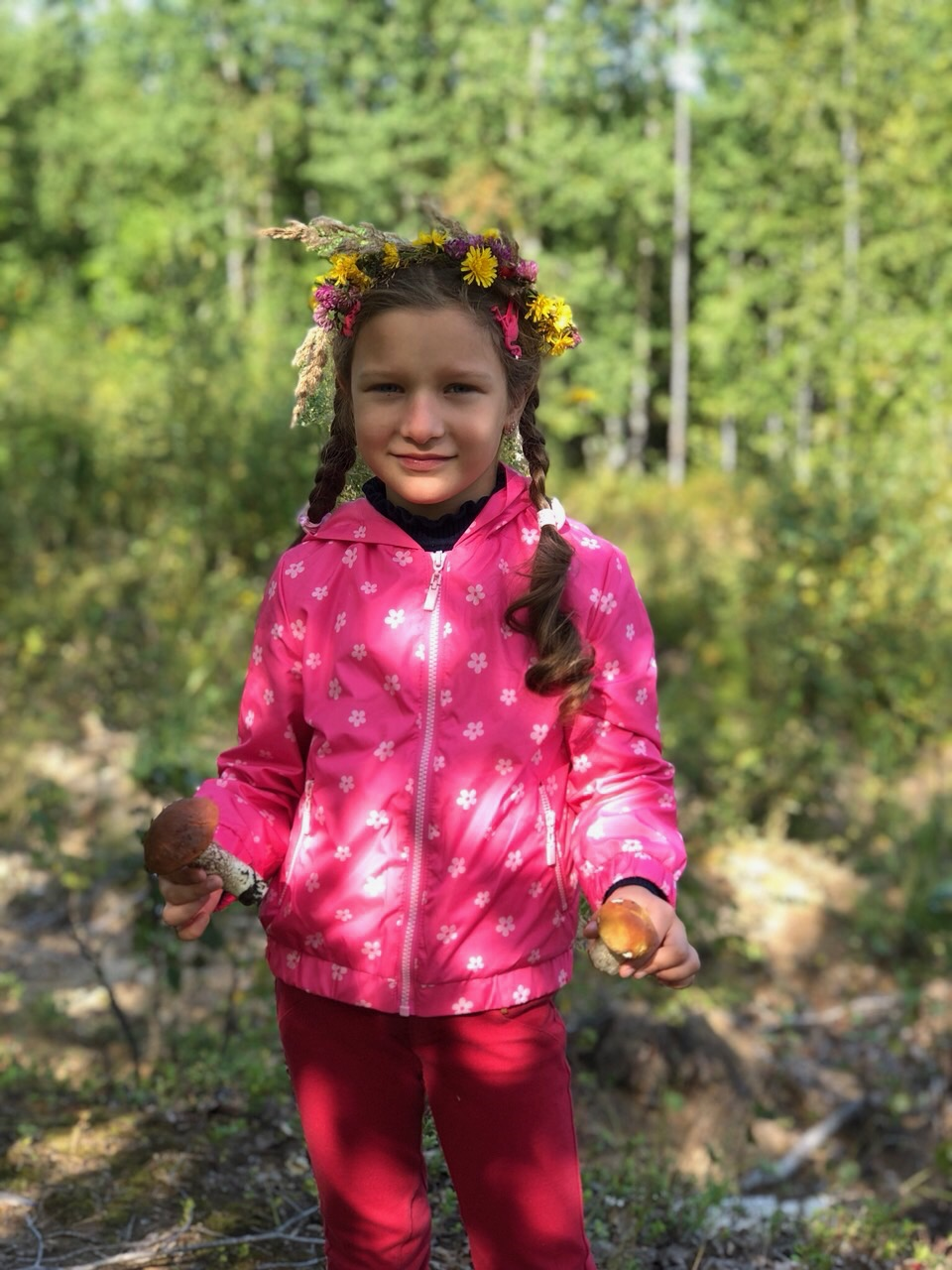 !
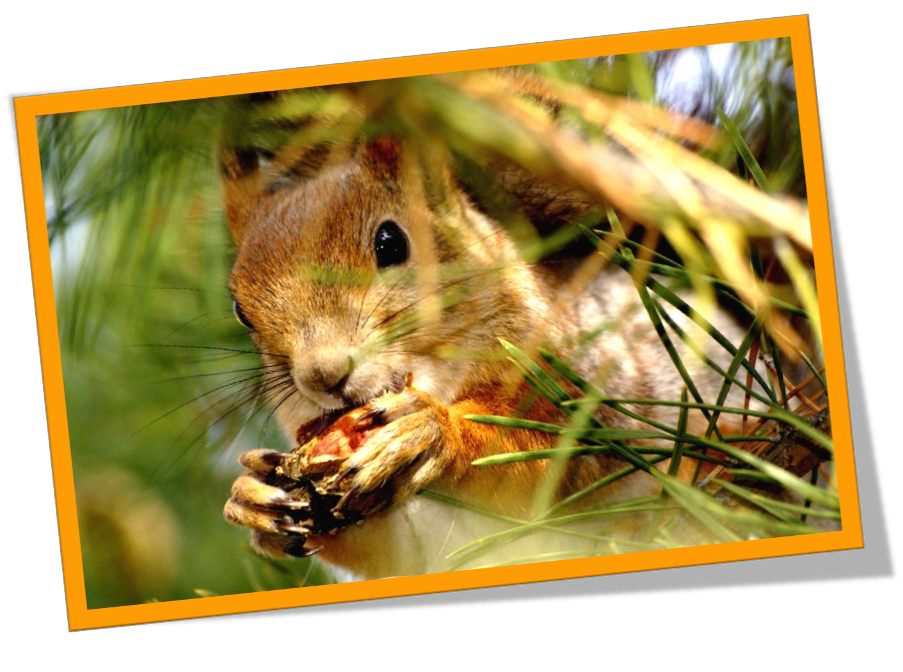 Белка заготавливает на зиму до 600 г сухих грибов.
В лесу грибов различных много…
     Ты несъедобные не трогай!
     В корзинку их не собирай,
     Но и ногами не сбивай…
     Нужны они лесным зверятам:
     Лисичкам, ёжикам, зайчатам. 
Их только люди не едят:
В поганках, мухоморах – яд!
Но для зверья лесного всё ж 
Тот гриб полезен и хорош!!!
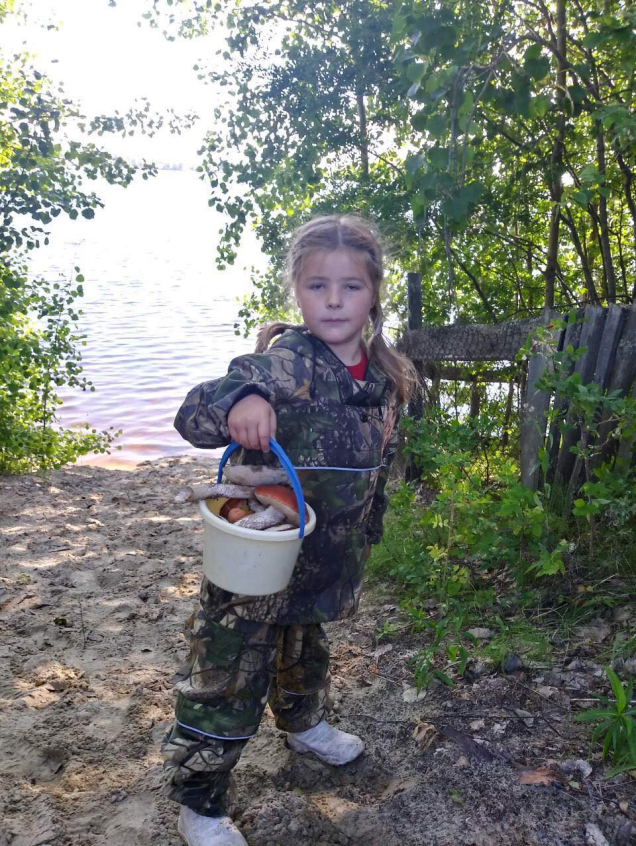 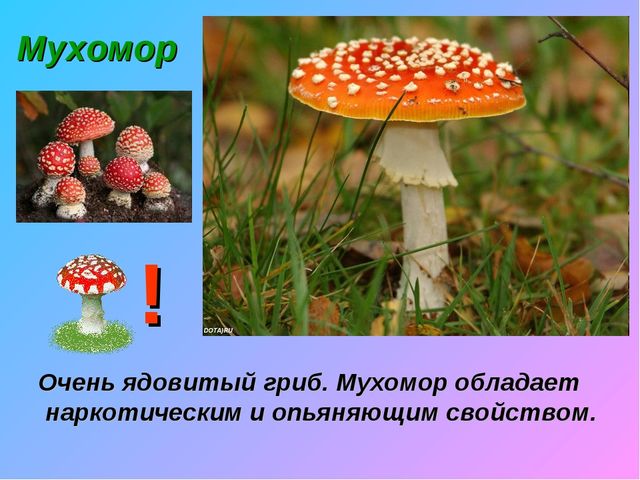 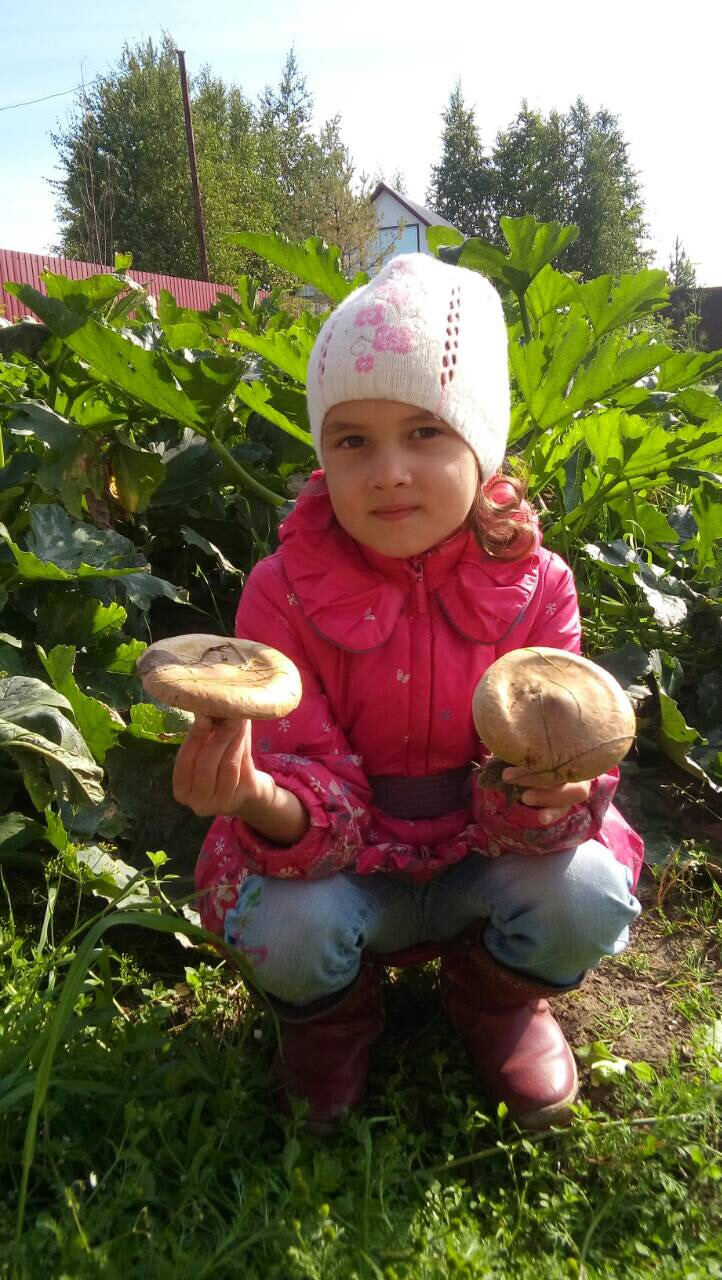 Запомни правила грибника:
1. Первое правило грибника: не уверен – не бери!
2.  Не собирай грибы, которых не знаешь.
3.  Не собирай грибы, в
 съедобности которых есть хоть малейшее сомнение.
4.Не срывать, не топтать, ядовитые грибы – они нужны многим жителям леса.
5. Грибы лучше срезать ножом, чтобы не разрушать грибницу.
 6. Постоянно пополняй знания о грибах – тогда сомнений будет меньше.
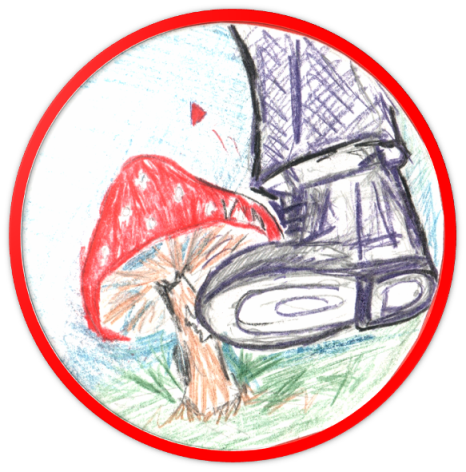 В конце проекта узнали:
Природа дарит нам много красивого, вкусного, полезного. Сколько вкусных фруктов и овощей созревает у людей в огородах, сколько ярких цветов расцветает в садах. Так же не счесть даров, которые дарит природа, не требуя никаких усилий от человека. Например - грибы. 
       Шагая по ступенькам к финалу проектной деятельности, мы  узнали  много нового и интересного о родной природе, познакомились  с 
различными видами грибов, особенностями их произрастания и полезными свойствами.
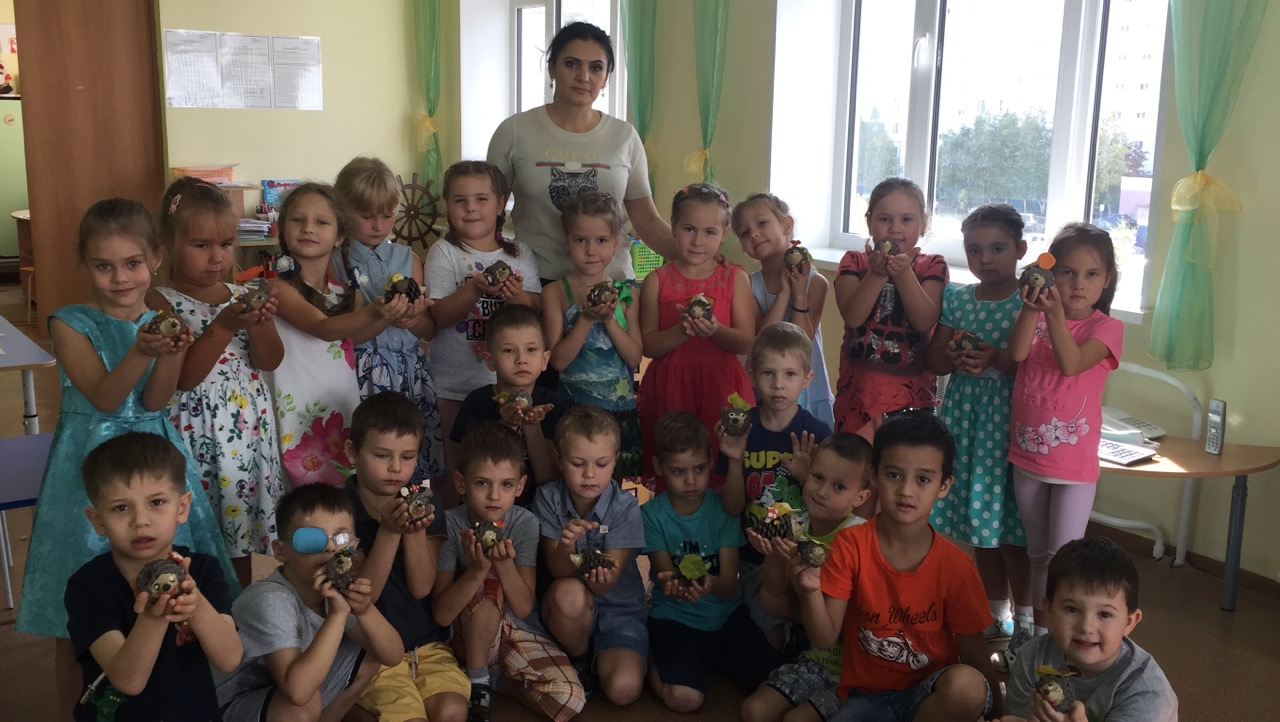 Литература.
И.П. Павленко, Н.Г. Родюшкина «Развитие речи и ознакомление с окружающим», Москва, 2005 г.
Е.А. Алябьева «Итоговые дни по лексическим темам», Москва, 2006 г.
И.А. Лыкова «Изобразительная деятельность в детском саду. Старшая группа», Москва, 2007 г.
Шорыгина Т. А. «Грибы. Какие они?», ГНОМ  2010 г
Энциклопедия «Я познаю мир»
Белая К. Ю. Зимонина В. Н. «Как обеспечить безопасность дошкольников» 
Интернет-ресурсы:
«Страна мастеров» http://stranamasterov.ru/
«Дошкольник.ру» http://doshkolnik.ru/
Детский портал «Солнышко» http://www.solnet.ee/
«Дошколёнок» http://dohcolonoc.ru/dobavit-svoyu-rabotu.html
«МАААМ.RU» http://www.maaam.ru/
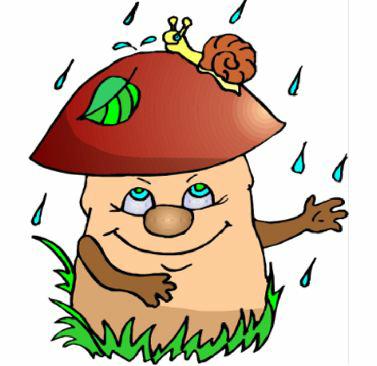 Спасибо за внимание!